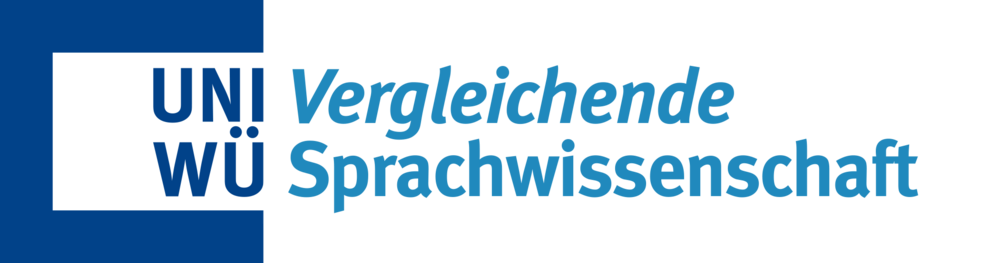 Iuppiter, Zeus und unregelmäßige Verben
Sprachgeschichte und Sprachvergleich im altsprachlichen Unterricht

Daniel Kölligan
Julius-Maximilians-Universität Würzburg
Sprachgeschichte im Lehrplan (Bayern)
Gymnasium, Griechisch, 10.1 „Sprache und Texte“: 
„Erschließung unbekannter Wörter mit Hilfe der Wortbildungslehre und Etymologie“

Gymnasium, Latein, 11/12.1 „Spracharbeit“:
„Erklären etymologischer Zusammenhänge“, „Analysieren von Wörtern nach ihren Bildungselementen“
Aufbau
Historische Sprachwissenschaft und Sprachverwandtschaft
Beispiele: 
Iuppiter, Zeus
Rhotazismus
Entwicklung von /h/
Unregelmäßige Verben
Zusammenfassung
1 Historische Sprachwissenschaft
Historismus im 19. Jh.: natürliche Arten und Sprachen haben eine Geschichte (Evolutionstheorie, Bild der Sprache als Organismus), die sich nach erkennbaren Regeln vollzieht.
Bekanntwerden des Sanskrits in Europa (William Jones, 1746-1794)
Franz Bopp (1791-1867) „Über das Conjugationssystem der Sanskritsprache in Vergleichung mit jenem der griechischen, lateinischen, persischen und germanischen Sprache“, 1816
„Junggrammatiker“ Ende des 19. Jhs: „Ausnahmslosigkeit der Lautgesetze“ = comparative method
Sprachverwandtschaft
Regelmäßige Entsprechungen in Laut- und Formensystemen bei verwandten Sprachen:
Sprachverwandtschaft
IndogermanischeSprachfamilie:
Sprachverwandtschaft
OstseefinnischeSprachfamilie:
Korrespondenzregeln
Lautregeln: 		*p- > Ai. Gr. Lat. p, Got. f
			*d- > Ai. Gr. Lat. d, Got. t
			*p- > Ai. Gr. p, Got. f : Lat. qu
Beispiel 1: Iuppiter
Synchrone Variation Iuppiter, Iūpiter („Littera-Regel“)
Vokalschwächung in Binnensilben (facere : conficere): Bezug von -piter auf lat. pater möglich
Kasusformen Iou-is, -i, usf.: erstes Element *iou-?
Vergleich mit dem Griechischen: Anrufung (z. B. bei Homer) Ζεῦ πάτερ ‚Vater Zeus!‘
Gr. ζ- entspricht lat. i- in ζυγόν : iugum
Also Ζευ- : Iov-
Gr. -ευ- entspricht lat. -ū- in λευκός : lat. lūcus, und -ov- in νέος : novus : ai. nava-
Also Ζεῦ πάτερ = Iūpiter
Iuppiter
Weiterer Vergleich: ai. Dyauṣ pitar- ‚Vater Himmel‘ 
Rigveda 4.1.10 dyaúṣ pitā́ janitā́ ‚der Vater und Erzeuger Himmel‘
Entsprechungen und Rekonstrukte:
ai. dy- : lat. i- : gr. ζ [dz] : *dy
ai. au : lat. ov/ū : gr. ευ : *ē/eu
usf.
>> *di̯eu̯ pǝ2ter!
Im Lateinischen Vokativform auch als Nominativ verwendet.
Akk. Sg. von ai. dyauṣ : diyām = lat. diēm ‚Tag‘ = gr. Ζῆν(α) ‚Zeus‘
>> personifizierter Taghimmel, vgl. Ζεὺς ὕει ‚Zeus/Es regnet.‘, εὐδία ‚gutes Wetter‘, aksl. dъždь ‚Regen‘, russ. dožd < *dus-di̯u- ‚schlechter di̯u-, schlechtes Wetter‘
Nach Akk. diēm neuer Nominativ diēs (Paradigmenspaltung)
Iuppiter
Sprachvergleich ermöglicht:
Aufklärung synchron undurchsichtiger Paradigmen (Iuppiter, Iovis)
Erkenntnisse zu
Sprachwandel z.B. in der Phonologie (eu > lat. ou / ū), inklusive relativer Chronologie (Iūpiter > Iuppiter)
vorhistorischen Vorstellungen: ‚Taghimmel‘ als personifizierter ‚Vater‘ im Altindischen, Lateinischen und Griechischen
Beispiel 2: Rhotazismus
Paul. Fest. arbosem pro arborem antiqui dicebant "Die Alten sagten arbosem statt arborem."

Weiss 2009: 150
Synchrone Variation
Venus, Veneris < *venesis, vgl. venus-tus; ai. vanas- 'Liebreiz'
RV 10.172.1 (Hymnus an die Morgenröte, Uṣas) ā́ yāhi vánasā sahá "Komm her mit deinem Liebreiz."
Uṣas <> Gr. Eos, Lat. Aurora
nefās : nefārius
ustus : urō
est : erit <> ai. Konjunktiv asat(i)
feriae : festus
Ausnahmen? /s/ zwischen Vokalen geht auf /ss/ zurück:
vīsus 'gesehen' (vidēre) < *vīssos < *vīd-to- wie sessus < *sed-to-.
causa, z. T. noch caussa geschrieben.
Relative Chronologie:
1) *s > r /V__V
2) *ss > s /V:__
spätere Lehnwörter nicht betroffen, z.B. basis < Gr. βάσις.
Absolute Chronologie:
Cicero Fam. 9.21.2: L. Papirius Crassus, Diktator 339 v. Chr., war der erste seiner gens, der sich nicht mehr Papisius nennen ließ. > Wandel muss vor Mitte des 4. Jh.s stattgefunden haben.
/s/ zwischen Vokalen in frühen lat. Inschriften belegt, z. B. IOVESAT ("Duenos"-Inschrift, ca. 500 v. Chr.), VALESIOSIO (Lapis Satricanus, ca. 500 v. Chr.).
>> Wandel zwischen 500 und 350 v. Chr.
Lautwandel ist regelmäßig, erzeugt unregelmäßige Paradigmen.
honos, honoris: Lautwandel s > r erzeugt Paradigma mit Nom. -s vs -r- überall sonst:
honos, honoris, -ri, -rem, -re, honores …
per Analogie ersetzt durch honor, honoris  einheitliches Paradigma ohne Stammalternanz
Bei Plautus noch Variation honōs/r, labōs/r, colōs/r, odōs/r.
Variation erhalten in einsilbigen m./f. wie z. B. flos, floris; mos, moris; ros, roris
Neutra haben nur z. T. ausgeglichen: rōbus, rōboris >> rōbur, rōboris, aber corpus, corporis
Rhotazismus
Kenntnis und Anwendung der Lautregel erlaubt besseres Verständnis von Variation im Lateinischen:
honor, honoris, honestus
venus, veneris, venustus
modus, modestus, moderare
tempus, temperare
opus, operari …
Varianten des Infinitivs: 
-re < -se, ī-re ‚gehen‘ < *ī-se, vgl. es-se ‚sein‘
uelle ‚wollen‘ < *uel-se, 
urspr. *-s-i, Lokativ des Verbalnomens, Typ genus, *genesi > genere
Beispiel 3: Entwicklung von /h/
vorhistorisch /h/ > 0 /V_V, vor Rhotazismus:
*ne-homō 'kein Mensch' > 'niemand': nēmō
*dē-habeō 'ich schulde' > dēbeō
*dis-habeō 'ich verteile' > diribeō
Im Anlaut in einigen Fällen erhalten:
homō 'Mensch' : got. guma (dt. Bräuti-gam)
habeō 'ich habe' : got. giban (dt. geben)
hostis 'Feind' : got. gasts (dt. Gast)
in anderen geschwunden:
*hānser 'Gans'  > ānser : ahd. gans, nhd. Gans
haedus 'Bock' > aedus (Apul. Met. 8.15) : got. gaits, NE goat.
Graffiti in Pompeii ABITAT, ERMES, ORTV statt habitat, hermes, hortu(m)
/h/ bildet keine Position im Vers und verhindert Elision nicht:
V. Aen. 1.17 hic currus fŭĭt, hoc regnum dea gentibus esse
Inverse / hyperkorrekte Schreibungen:
humerus 'Schulter' : ai. áṃsa-
hauriō 'ich schöpfe Wasser' : an. ausa
keine Spur von /h/ in frühen Lehnwörtern aus dem Lateinischen:
got. aúrti-gards, ae. ort-geard, NE orchard < (h)ortus.
Catullus (1. Jh. v. Chr.), Carmen LXXXIV: Aspiration von Plosiven und Aussprache von /h/ als soziolinguistisches Merkmal:

Chommoda dicebat, si quando commoda vellet 
dicere, et insidias Arrius hinsidias, 
et tum mirifice sperabat se esse locutum, 
cum quantum poterat dixerat hinsidias. 
credo, sic mater, sic semper avunculus eius, 
sic maternus avus dixerat atque avia. 
hoc misso in Syriam requierant omnibus aures: 
audibant eadem haec leniter et leviter, 
nec sibi postilla metuebant talia verba, 
cum subito affertur nuntius horribilis, 
Ionios fluctus, postquam illuc Arrius isset, 
iam non Ionios esse, sed Hionios.
“Chommoda sagte Arrius immer, wenn er commoda sagen wollte, und für insidias hinsidias, und meinte dann immer ganz trefflich gesprochen zu haben, wenn er so oft wie möglich hinsidias gesagt hatte. Ich glaube, seine Mutter, sein Onkel, sein Großvater mütterlicherseits und seine Großmutter haben alle so gesprochen. Als man ihn nach Syrien geschickt hatte, hatten aller Ohren endlich Ruhe. Sie hörten dieselben Laute leiser und leichter, und fürchteten solche Worte nicht mehr. Doch plötzlich erreichte sie eine schreckliche Nachricht: Das Ionische Meer sei, nachdem Arrius dort gewesen sei, nicht das Ionische, sondern das Hionische.”
Entwicklung von /h/ als mögliches Beispiel im Unterricht für
lateinische Diachronie 
Variation in antiken Sprachen
Einblick in soziolinguistische Merkmale, Bewusstsein von Sprecher/Innen für sprachliche Eigenschaften
Ausflug ins "Vulgärlatein" usf.
Beispiel 4: „unregelmäßige Verben“
Warum dicere, -ō, Perf. dīxī, aber legere, -ō, Perf. lēgī?
Ähnlich beliebig wie dt. „starke“ und „schwache“ Verben
sagen : sagte, aber lesen : las
Z. T. historische Variation: schwach  stark in preisen, preiste, gepreist (z.B. Bach-Kantate „Jesu, nun sei gepreiset“, BWV 41), entlehnt aus afrz. preisier < lat. pretiare (Cassiod. Var. 5, 40+)  (ab 13. Jh.) pries, gepriesen; 
stark  schwach (häufigerer Fall) z. B. in gären, gor, gegoren  gären, gärte, gegärt/gegoren; hauen, hieb, gehauen  hauen, haute/schlug?, gehauen
„unregelmäßige Verben“
Vorgeschichte: grundsprachliches Tempus-/Aspektsystem mit drei T/A-Stämmen:
Präsens-, Aorist-, Perfektstamm
Diverse Markierungen in den Stämmen, z. B. 
Präsensstämme mit Suffix -e/o- (Typ lat. lego, -is, -it), -i̯e/o- (Typ lat. capio, -is, -it), mit Infix -n- (Typ lat. iu-n-go, ai. yu-na-k-ti ‚jocht, verbindet‘) usf.
Aoriste: -s-, reine Wurzel, redupliziert, -e/o- ("thematisch")
„unregelmäßige Verben“
Aoriste:
Ohne Suffix, nur Verbalwurzel + Endung („Wurzelaorist“): uridg. *dhēk- ‚setzen‘, lat. fēc-ī (gr. ἔθηκα)
Mit Suffix -s- („sigmatischer Aorist“): gr. δείκνυμι, ἔδειξα ‚zeigte‘ = lat. dīxī ‚wies hin > sagte‘ (vgl. index, indicare ‚hinweisen‘, avestisch dāiš ‚zeigte‘, altindisch adaikṣam), uridg. *(e)dēi̯k-s-.
Redupliziert, gr. ἔ-πε-φν-ε ‚tötete‘, av. ja-gn-a-t, uridg. *(e)-gwhe-gwhn-e-t; 
tango : tetigī ~ gr. τεταγών tetagṓn; 
pello : pepulī ~ gr. ἀμπεπαλών ampepalṓn 'schwingend, schüttelnd'
cadere : cecidī : κεκάδοντο kekádonto 'sie fielen/wichen zurück'
Bendahman, Jadwiga (1993): Der reduplizierte Aorist in den indogermanischen Sprachen. Egelsbach.
„unregelmäßige Verben“
Lateinische Perfekta:
redupliziert (uridg. Typus)
tundo : tutudī 'schlagen' ~ ai. tutoda; dare : dedī : ai. dadau
langvokalisch: 
veniō : vēnī 
ähnelt got. qiman - qam - qēmum 'wir kamen'. 
Hatte das uridg. ein -ē-Perfekt? Vielleicht je einzelsprachliche Neubildungen: lat. sedēre : sēdī < *se-sd-ai̯, aber im Got. sat - sētum, d.h. -ē- Stufe nur im Plural, vielleicht um CC-Cluster zu vermeiden (*sat - **stum, gab - **gbum, etc.).
ohne Suffix: pandere - pandī
mit Suffix s: dīcere, dīxī < uridg. s-Aorist.
mit Suffix u/v-: erst innerlateinische Bildungen, im Sabellischen nicht belegt: novī, amāvī, dēlēvī, monuī…
„unregelmäßige Verben“: s-Perfekt
zu Wurzeln auf Plosiv, Nasal, -s, -h:
carpere, carpsī, mittere, mīsī, sūmere, sūmpsī, gerere (<*ges-), gessī, vehere, vēxī. 
Kein s-Perf. zu Wurzeln auf r l wegen *rs ls > rr ll (alere : *allī)
nach Vokal/Diphthong wäre Rhotazismus zu erwarten: 
monēre *monerī < *monesai̯, *amārī < *amā-s-ai̯. 
Uridg. s-Aor. wohl v.a. für Denominativa verwendet:
gr. τιμή timḗ : ἐτίμησα etímēsa, 
air. mórais : móraim 'groß machen'
aksl. milovachъ 'hatte Mitleid' : milovati
venet. ZONASTO < *donāsto 'schenkte'. 
Reste dieser Situation evtl. im "kurzen" Perfekt, Typ putasti Pl. Bac. 114 < *putā-s-tai̯, probastis, probarunt, coniurase etc. Sonst als analogische Bildungen erklärt zu kontrahierten Perfekta wie audīstī audīt < *audiu̯i-. Kurze Formen treten in 1. Klasse aber nur zusammen mit Endung auf, die -s-/r- enthält.
„unregelmäßige Verben“: s-Perfekt
Uridg. s-Aor. hatte Langvokal ("Dehnstufe") der Wurzel im Sg. Akt. vs kurzen Vokal ("Vollstufe") sonst:
ai. vākṣīt 'fuhr' < *u̯ēǵh-s- > lat. vēxī
toch. B preksa 'fragte' < *prēk-s-
aksl. něsъ 'brachte' < *nēḱs- (nesti 'bringen')
gr. ἐγήρᾱ egḗrā 'wurde alt' < *e-ǵērh2-s-
evtl. lat. RÉXIT CIL V 875.9, TÉXIT CIL 698, TRÁXI X 2311.18. 
Priscian G.L. 2.466.17 "[in xi terminantia] ... natura ... producunt paenultimam, quando sit e, ut rego rēxi, tego tēxī..."
„unregelmäßige Verben“: s-Perfekt
Osthoffs Gesetz: Kürzung von V:RC > VRC: 
*dēi̯ḱ- (ai. adaikṣam) > *dei̯k-s- > dīx-ī. 
vgl. *di̯ēu̯s > ai. dyauṣ, aber gr. Ζεύς Zeus < *di̯eu̯s, nicht **Ζήυς Zḗus

Analogische Neubildungen: 
vīvō vīxī, struō strūxī (*gu̯ih3u̯o-, *streu̯-) nach Wurzeln mit Plosiv im Auslaut
„unregelmäßige Verben“: redupliziertes Perf.
Nur zu Wurzeln, die mit Plosiv, s+Plosiv, m-, f- anlauten: 
discō didicī, dō dedī, teneo tetinī, tundo tutudī, tango tetigī, stō stetī, cadō cecidī, caedō cecīdī, cano cecinī, currō cucurrī, scindō scicidī,  parcō pepercī, pungō pupugī, poscō poposcī, pellō pepulī, mordeō momordī, fallō fefellī
Uridg. Perfektbildung: 
SG Ce-CoC-Perfektendung, PL Ce-CC-Perfektendung
Einige lat. Perfekta können red. Aor. fortsetzen:
tetigī <  *tetag-, vgl. gr. τεταγών tetagṓn, cecidi, gr. κεκάδοντο kekadonto.
In Komposita schwindet die Red.silbe meist, vgl. noch Reste wie repperī : Prs. reperiō, rettulī < *re-te-tuli, attulī < *ad-tetulī
nach diesen Fällen auch unredupliziertes Perfekt in tulī.
„unregelmäßige Verben“: langvokalisch
Urspr. red. Perfekta mit vokalischem Anlaut: 
ēmī < *h1e-h1m- (uridg. *h1em- 'nehmen'), ēdī < *h1e-h1d- (uridg. *h1ed- 'beißen, essen'), ōdī 'hassen' < *h3e-h3d-. 
Analogisch capiō cēpī, evtl. nach apio, ēpī (vgl. adipiscor, coēpī), heth. epzi 'nimmt', uridg. *h1ep-
Vgl. auch agō ēgī, sedeo : sēdī < *se-sd-ai̯.
Ersatz von nullstufigen Formen bei CeC-Wurzeln wie im Germanischen: 
got. qam : qēmum (statt *qmum) ~ lat. vēnī. Vgl. auch lēgī, rēgī, frēgī.
Alte Wurzelaoriste: 
fēcī, gr. ἔθηκα éthēka, ai. ádhāt, arm. եդ ed, 
iēcī, gr. ἧκα hḗka, 
fuī *fūd, ai. ábhūt, gr. ἔφυ éphū
re-līquī < *lei̯ku̯-, ai. 2sg rikthās
„unregelmäßige Verben“: Wurzelperfekt
vell-ō vell-ī < *u̯elsai̯ (heth. u̯alḫzi 'schlägt'), danach psallō psallī
prehendō prehendī
uridg. *ghed- (got. bigitan 'bekommen'; gr. χανδάνω khandánō). Pf. -hend- Wurzelaor. *ghend- (mit analogischem -n- aus dem Prs.) oder Perf. *he-hend- mit Verlust der Reduplikation in Komposita, vgl. ähnlich scandō scandī nach ascendō ascendī <*ad-ske-skand- (ai. skándati 'klettert')
°fendo, nur in Komposita, z.B. offendō offendī 
*gu̯hen-+d(h)-, Perf. *gu̯he-gu̯hend-, Schwund von Red.silbe in Komposition (*ob-f(e)fend- > offend-)
Suffix *-d(h)- Prs.stamm wie gr. -θ- φλέγω, φλεγέθω u.ä., aus Imperativ *gu̯hn-dhi übernommen, oder Kompositum mit *-dheh1- 'setzen': *gu̯hen-dheh1- 'einen Schlag (ver-)setzen'?
Diese Verben analogische Vorbilder z.B. für 
mandō mandī 'kauen', pandō pandī 'öffnen'
inquit 'sagte' < Prs.stamm *en-si-sku̯-e/o- (gr. ἐνισπεῖν enispeîn) umgedeutet als Präteritum? 
Cf. Hackstein, MSS 57 (1997).
v/u-Perfekt
v- nach Langvokal (amāvi nāvi flēvī), u- nach C, monuī domuī aperuī
Verben der 1. Klasse haben daher meist v-Perfekt
Verben der 2. Klasse u-Perfekt bei kurzer Wurzelsilbe (monuī docuī tacuī habuī…), s-Perfekt bei langer Wurzelsilbe (alsī arsī auxī haesī rīsī), außer bei Wurzeln auf r, l, s (calluī horruī flōruī censuī)
Vielleicht phonologisch bedingt, da die Assimilation rs, rl, ss > rr ll s die Bildungen undeutlich gemacht hätte (?)
v/u-Perfekt
v-Perfekt ursprünglich für Denominativa, die keine ererbte Perf.- oder Aor.bildung hatten.
u/v-Perf. produktive Bildung, auch für Wurzeln auf C, gemuī, saluī. Ersetzt ältere red. Bildungen (tenuit statt tetinit).
Durch Lautwandel (Verlust von -v- + Kontraktion) z. T. undeutlich geworden: 
movēre, pf. *mou̯eu̯ai̯ > mōvī, fovēre fōvī < *fou̯eu̯ai̯, lavāre lāvī < *lau̯au̯ai̯ cavēre cāvī < *cau̯eu̯ai̯
Ausfall von -v- nach -u- in -uo-Verben (> einfaches Perf.), pluit 'es regnete' < *plūu̯- (Ersatz für s-perf./aor., gr. ἔπλευσεν épleusen), luō luī< *lūu̯ai̯
3 Zusammenfassung
Viel Material, das aber, wenn gut aufbereitet, systematische Zusammenhänge erschließen und beim Verständnis und Lernen lateinischer Formen helfen kann. 
Verschiedene Schwierigkeitsgrade möglich.
Eigene Hausaufgabe: Entwicklung entsprechender Unterrichtseinheiten
Skizze:
1. Stunde: Einführung in Sprachgeschichte, das Faktum des Sprachwandels 
am Beispiel des Deutschen: heutiges Nhd., Luthers frühes Nhd. … 
Latein als Sprache mit historischer Dimension: in die Gegenwart: die romanischen Sprachen; in die Vergangenheit: Autoren und Texte vor Caesar und Cicero, z.B. Plautus, Scipionenelogien u. ä.
2.-3. Stunde: das Lateinische als Teil der indogermanischen Sprachfamilie, zentrale Merkmale seiner historischen Phonologie und Morphologie 
4.-5. Stunde: historische Grammatik an ausgewählten Beispielen, wie etwa Iuppiter / Zeus, Rhotazismus, Entwicklung von /h/, Vorgeschichte der Perfektbildungen
Vielen Dank für Ihre Aufmerksamkeit!